Vigilância em Saúde do Trabalhador em  Cadeias Produtivas: o caso da cana-de-açúcar
Alunos:
	Benefran da Silva Bezerra
Eduardo Colatino
Fabiana Maria Rodrigues
Natália de Almeida Silva
Paulo Roberto Negreiros Filho
Orientadores:
Dr. Luiz Carlos Fadel de Vasconcellos
Dra. Juliana Wotzasek Rulli Villardi
Processo de Construção do Trabalho
Demanda da ENSP /FIOCRUZ com a participação dos mestrandos na definição dos temas dos Grupos Situação Problema a partir de inquietações da prática no serviço.
Temas gerados: Estrutura, Dinâmica e Organização da Vigilância em Saúde do Trabalhador; Acidentes; Invisibilidade; Saúde dos Trabalhadores da Saúde e Controle Social.
Vigilância em Saúde
Vigilância em Saúde do Trabalhador (S.T.)
Cadeia Produtiva
Porque estudar a Estrutura das Vigilâncias?
Conhecer para intervir nos processos de trabalho é fundamental;

Poucos estudos
 voltados para esta questão;

 Superar as fragilidades
das ações de VISAT.
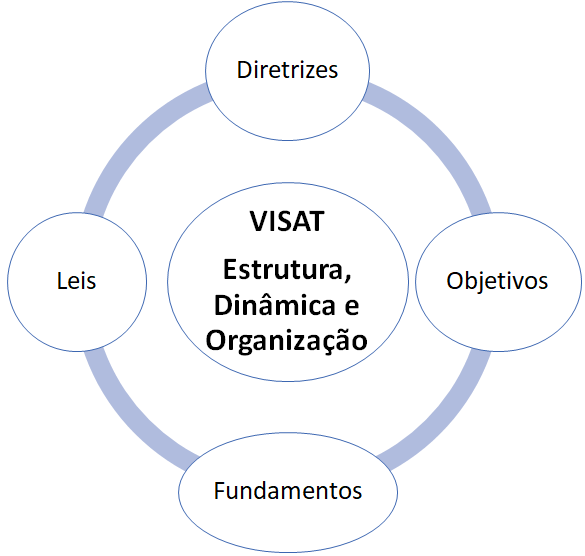 Vigilância em Saúde do Trabalhador 
na Cadeia Produtiva da Cana-de-Açúcar
Objetivos
Elaborar um manual descritivo das etapas e sub etapas do processo produtivo da cana de açúcar identificando os riscos e agravos a saúde dos trabalhadores para subsidiar ações de VISAT;

Contribuir para que sejam realizados ações de vigilância em outras cadeias produtivas a partir dos métodos e recomendações deste trabalho.
Vigilância em Saúde do Trabalhador 
na Cadeia Produtiva da Cana-de-Açúcar
Justificativa

Contribuir para modificar o ciclo de doenças e mortes dos trabalhadores a partir do reconhecimento das etapas de uma cadeia produtiva e possibilidade de intervenção nesta.
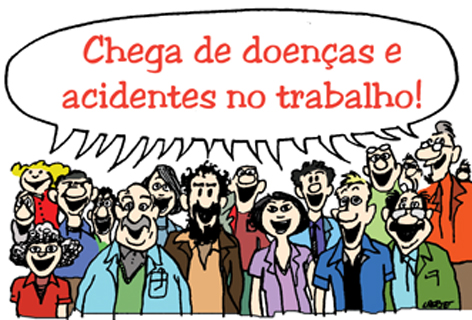 Fonte: Portal o dia
Ciclo do Açúcar;
 Monopólio mundial da Produção.
Revolução Industrial;
 Perda da competitividade        no mercado externo.
Crise do Petróleo;
 PROÁLCOOL.
Protocolo de Kyoto;
 Carros bicombustíveis.
Transição de mão de obra (Mecanizada);
 Precarização das relações de trabalho.
Chegada da Cana de Açúcar 
   no Brasil;
Desenvolvida por Portugueses e Holandeses;
Mão de obra escrava e em grandes propriedades de terra.
Aspectos históricos e econômicos 
da Cana-de-Açúcar no Brasil
Aspectos econômicos da Cana-de-Açúcar no Brasil
380 unidades produtoras no país, que geram cerca de: 
 950 mil empregos formais diretos;
 70 mil produtores rurais independentes;
 2% do PIB brasileiro                40 bilhões de dólares.
Maior produtor mundial de cana-de- açúcar:
20% da produção global;
40% da exportação de açúcar.
Fonte: União da Indústria de Cana-de-Açúcar (ÚNICA), 2016
QUAIS SÃO AS QUESTÕES RELACIONADAS  A SAÚDE DO TRABALHADOR AO LONGO DESTA CADEIA?
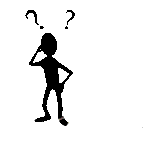 ANTES, É PRECISO CONHECER A CADEIA!
OBJETIVOS
Identificar em cada etapa:
Atividades realizadas;
Inventário Ambiental;
Inventário de instrumentos e meios;
Principais CNAEs;
Principais CBOs;
Principais CIDs;
Legislações envolvidas nos processos.
Cadeia Produtiva da Cana-de-Açúcar
Etapa Agrícola
Escolha e aquisição do terreno
Análise do solo
Preparo do solo
Plantio e Tratos Culturais
Colheita
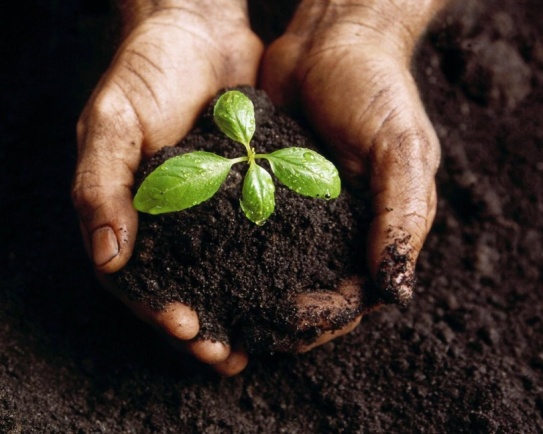 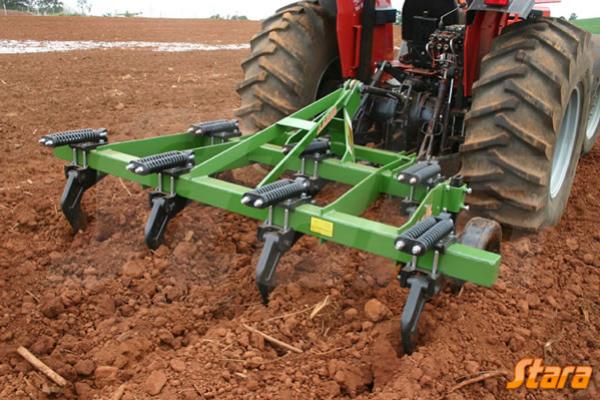 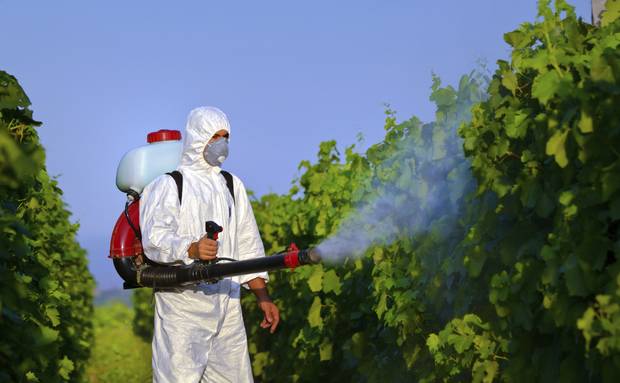 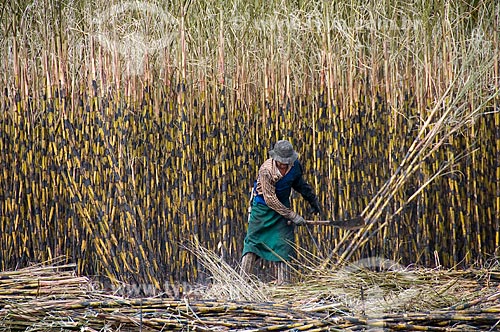 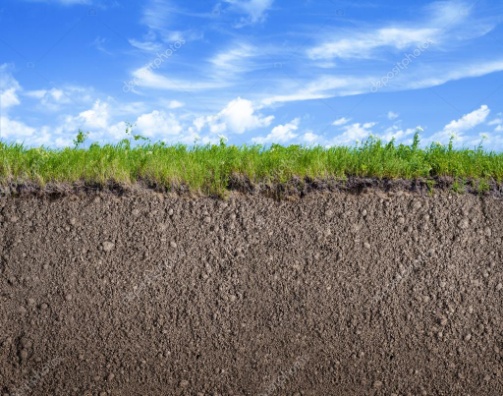 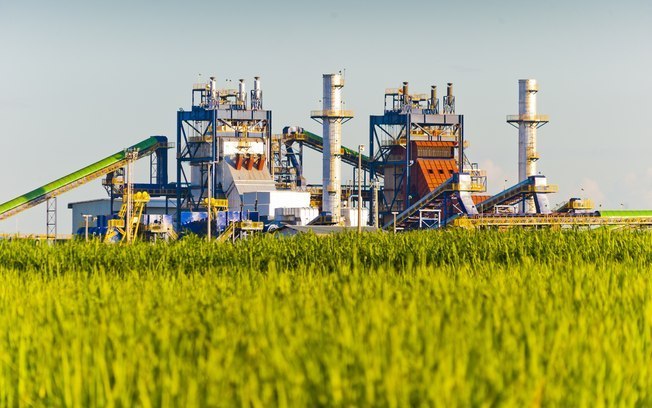 Transporte
Etapa Industrial
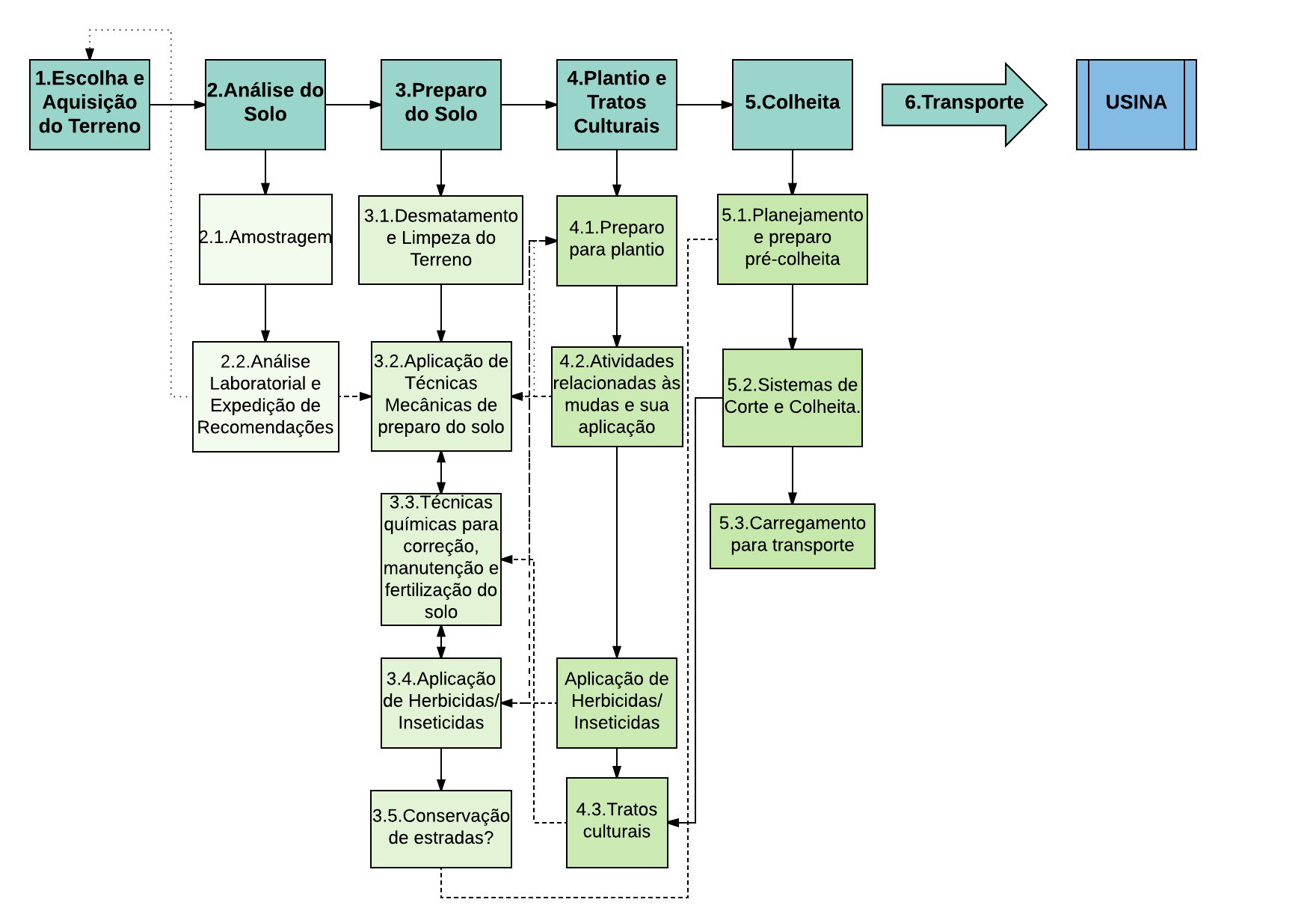 Algumas questões importantes sobre a Cana-de-Açúcar...
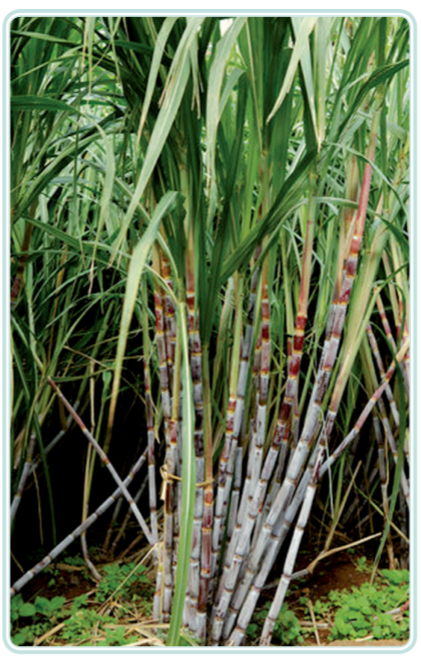 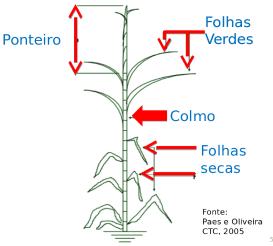 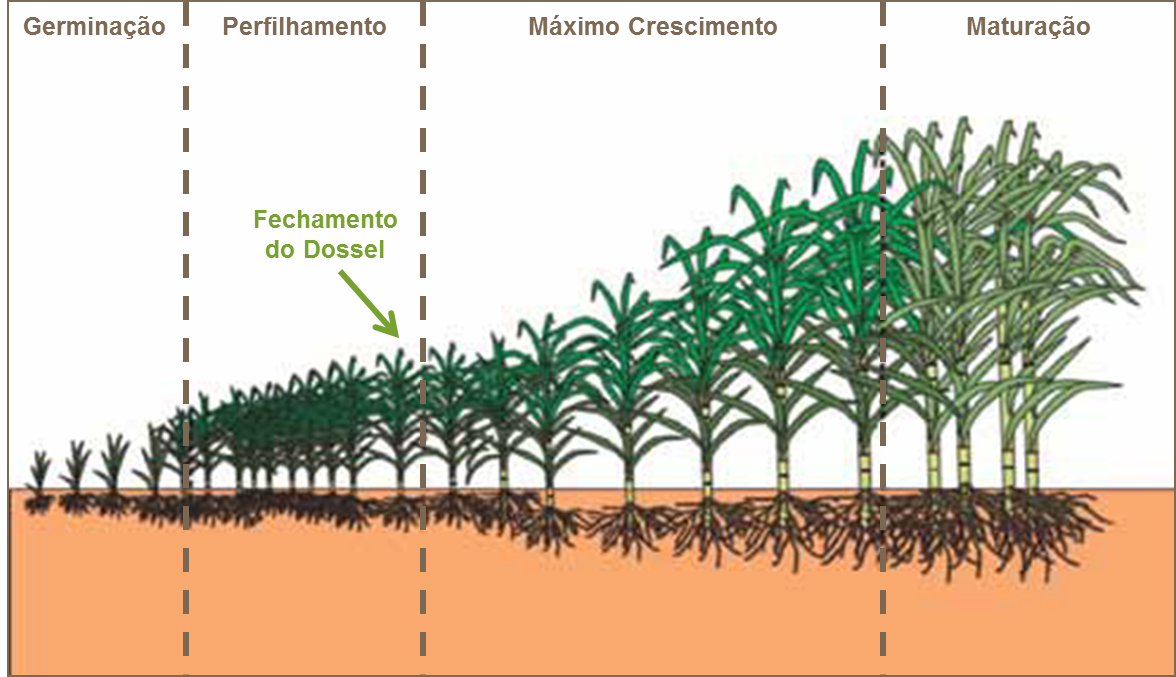 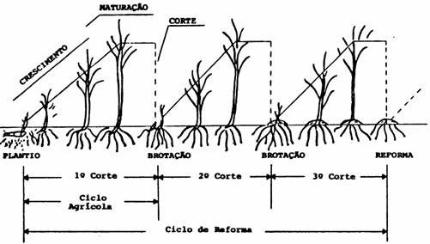 Evolução da Produtividade da Cana-de-Açúcar por Corte
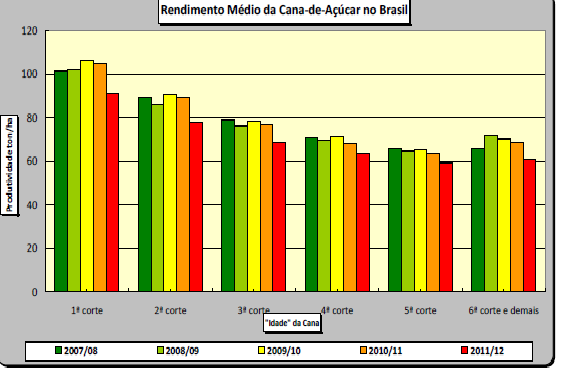 Ministério da agricultura, pecuária e abastecimento (2017)
1. Escolha e aquisição do terreno
Compreende a escolha, aquisição, compra e contratualização;
Questões ligadas ao latifúndio e posse da terra
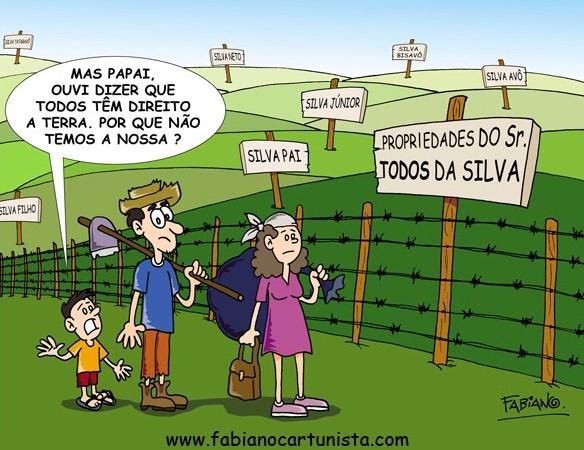 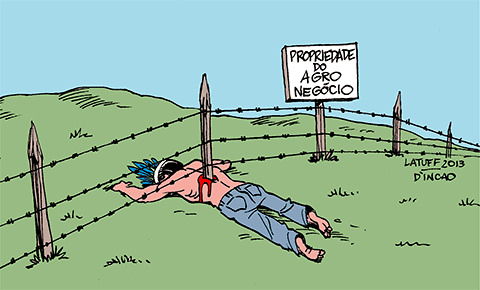 2. Análise do Solo
Amostragem
Análise laboratorial e recomendações
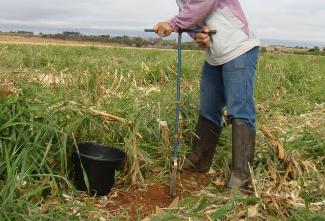 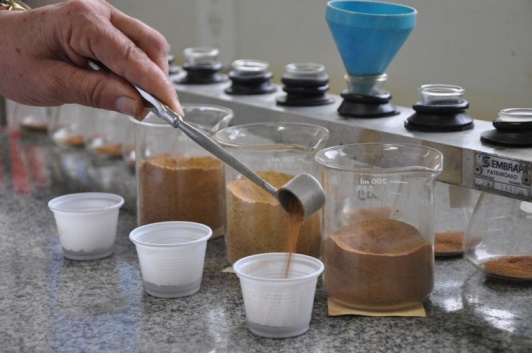 Quem são os trabalhadores que atuam nestas etapas?
Como eles fazem o seu trabalho?
Quais as repercussões estes processos podem ter sobre sua saúde?
3. Preparo do Solo
3.2. Aplicação de Técnicas Mecânicas
3.1.Desmatamento e limpeza
3.4.Aplicação de Inseticidas e Herbicidas
3.3.Aplicação de Técnicas Químicas
3.5. Conservação de Solos
3. Preparo do Solo
3.1Desmatamento e limpeza
Objetivo: Remoção da vegetação , deixando o terreno em condições para implantar a cultura.
Técnicas:
 Queimadas
 Tratores
 Manual
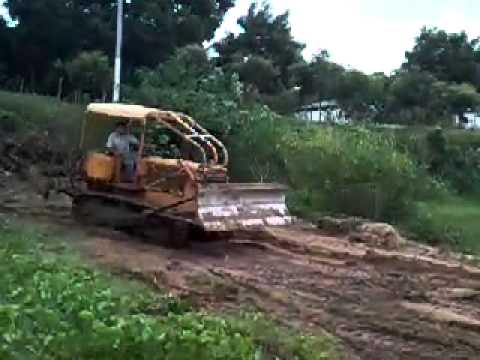 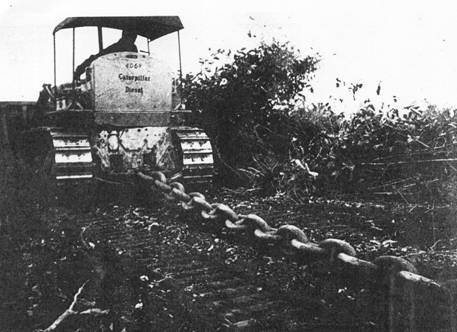 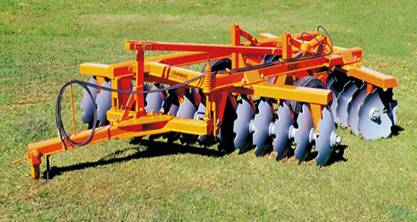 3.2.Aplicação de Técnicas Mecânicas
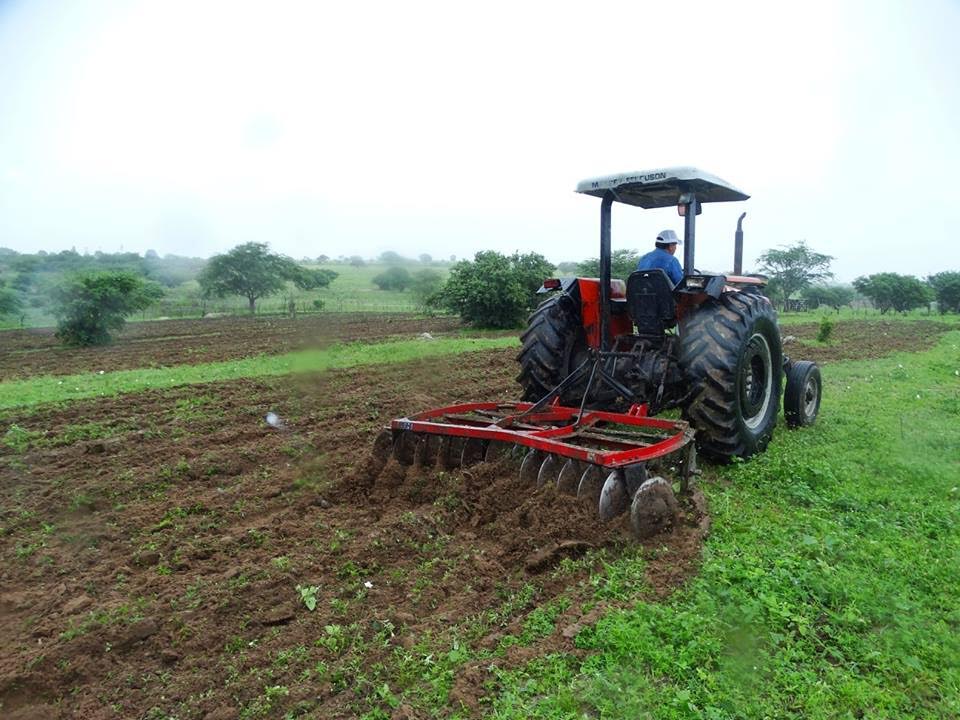 Gradagem
Subsolagem
Aração
Sulcadores
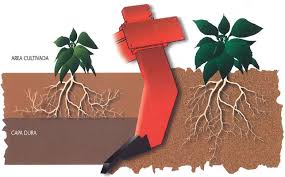 3.3.Aplicação de Técnicas Químicas
Calagem
Gessagem
Técnicas de adubação
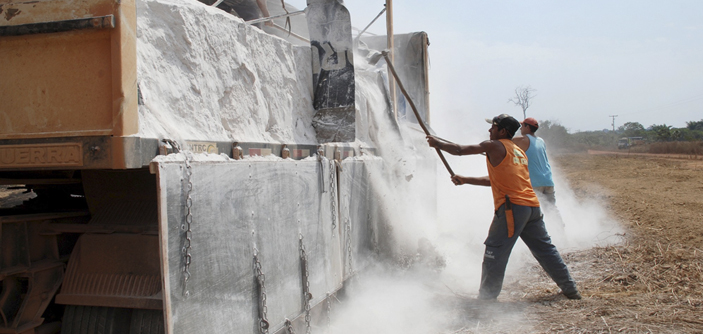 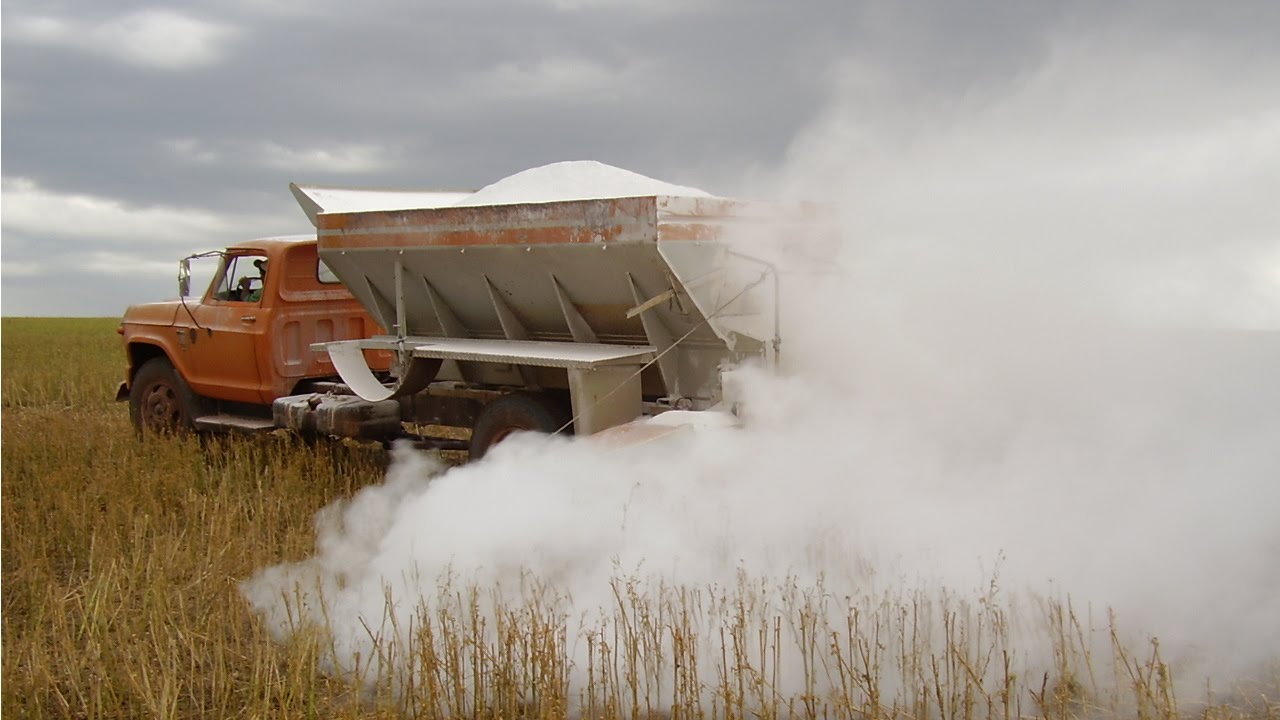 3.4.Aplicação de Inseticidas e Herbicidas
Controle de pragas
Controle de ervas daninhas
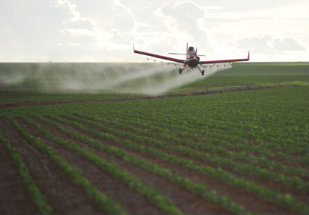 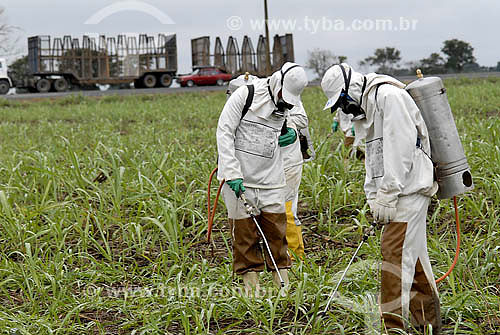 3.5. Conservação de Solos
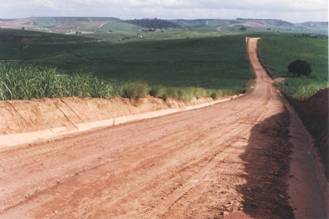 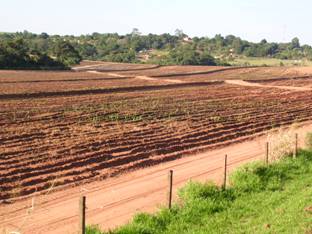 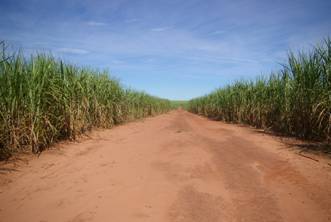 4. Plantio e Tratos Culturais
4.1. Preparo para o Plantio
4.2. Atividades relacionadas às mudas e suas aplicações
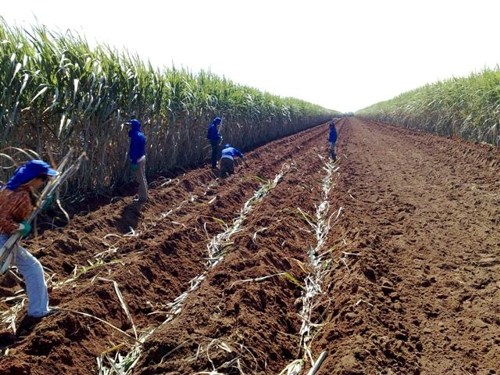 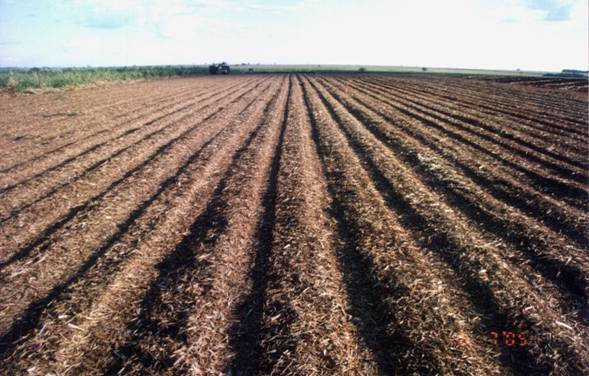 4.3. Aplicação de Herbicidas e Inseticidas*
4.4. Tratos Culturais
4.1. Preparo para o Plantio
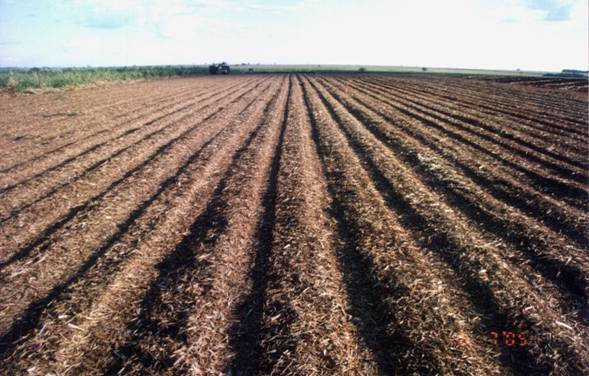 Sulcação
Formação de talhões
Fertilização e adubação
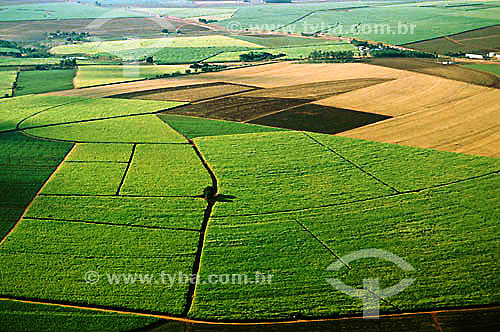 4.2. Atividades relacionadas às mudas e suas aplicações
Produção/Aquisição de mudas/sementes
Aplicar mudas/sementes/cana nos sulcos
Realizar cobrição
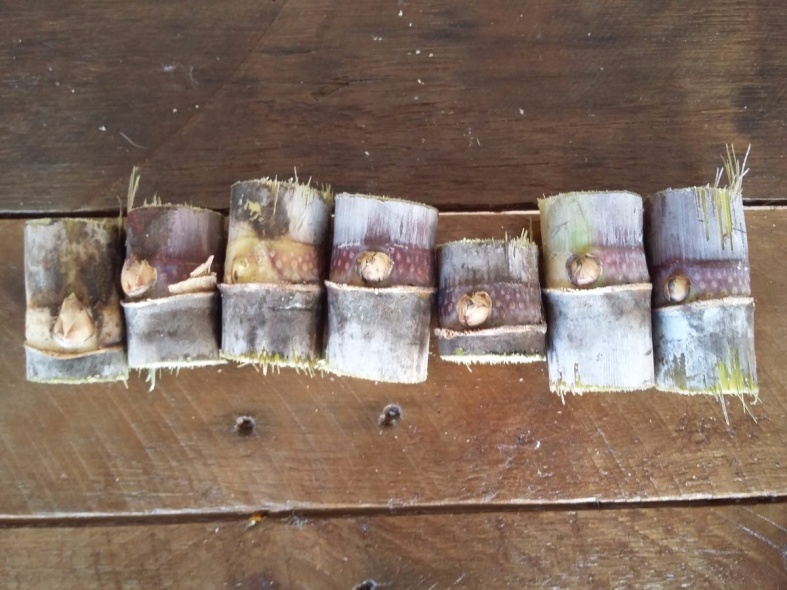 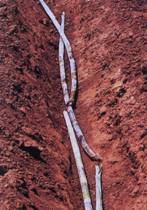 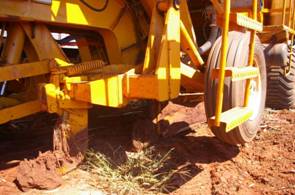 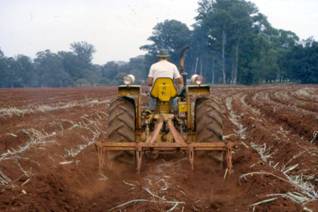 4.4. Tratos Culturais
Irrigar o solo 
Realizar Adubação de cobertura (terrestre ou aérea)
Realizar Manutenção ou Correção do Solo
Realizar monitoramento e controle de doenças
Efetuar Manejo de Pragas e  Vetores
Efetuar controle da Matocompetição
Realizar aplicação de maturadores*
Agrotóxicos
5. Colheita
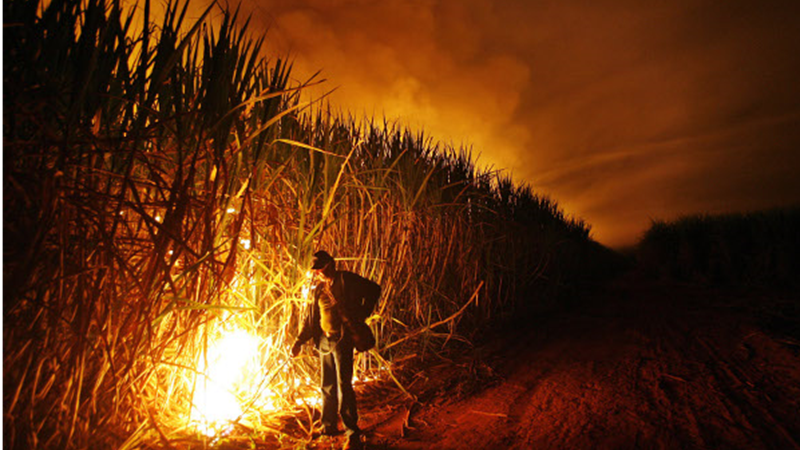 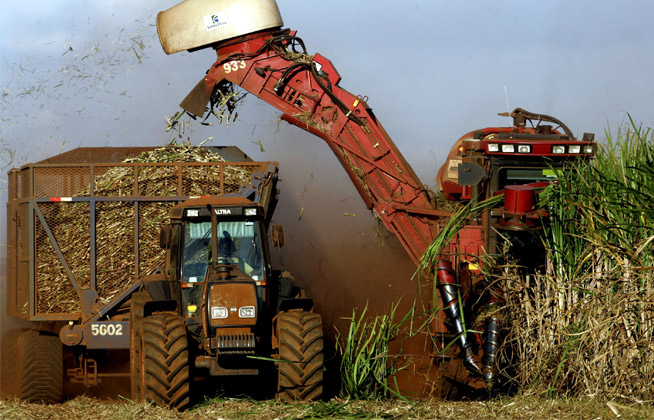 5.2. Sistemas de Corte e Colheita
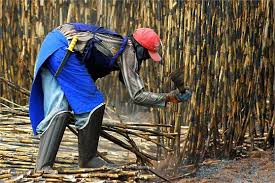 5.3. Carregamento para Transporte
5.1. Planejamento e Preparo  pré Colheita
5.1. Planejamento e Preparo  pré Colheita
Ações de planejamento (clima, idade do talhão)
Definição de sequência de cortes
Queimar a palha ou separar a palha do colmo
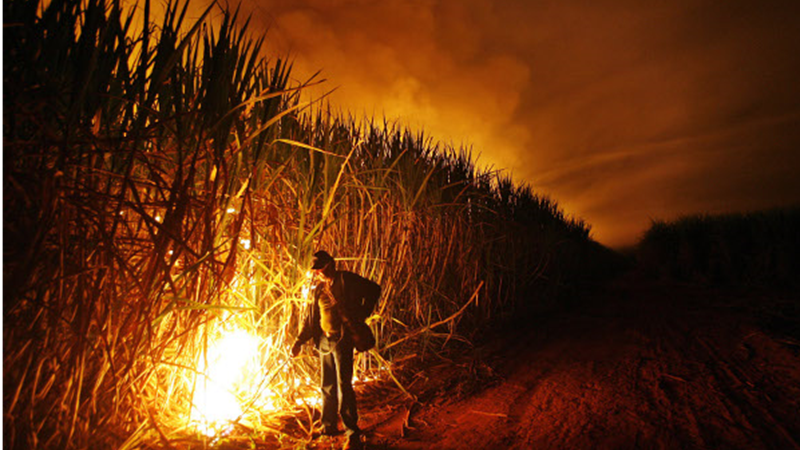 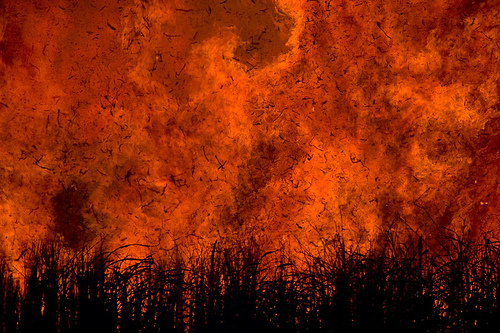 5.2. Sistemas de Corte e Colheita
Cortar a Cana – manual ou mecanizado
Depositar a cana em montes (enleiramento)
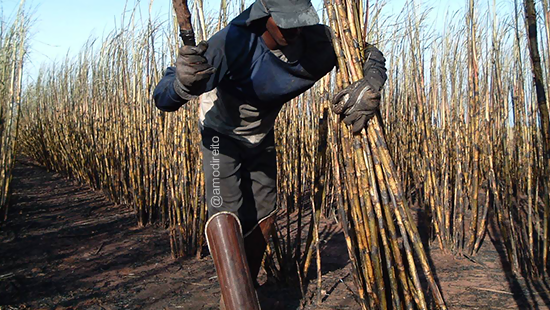 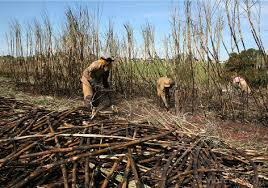 5.3. Carregamento para Transporte
Colocar os montes em caminhões e carretas
Carregamento
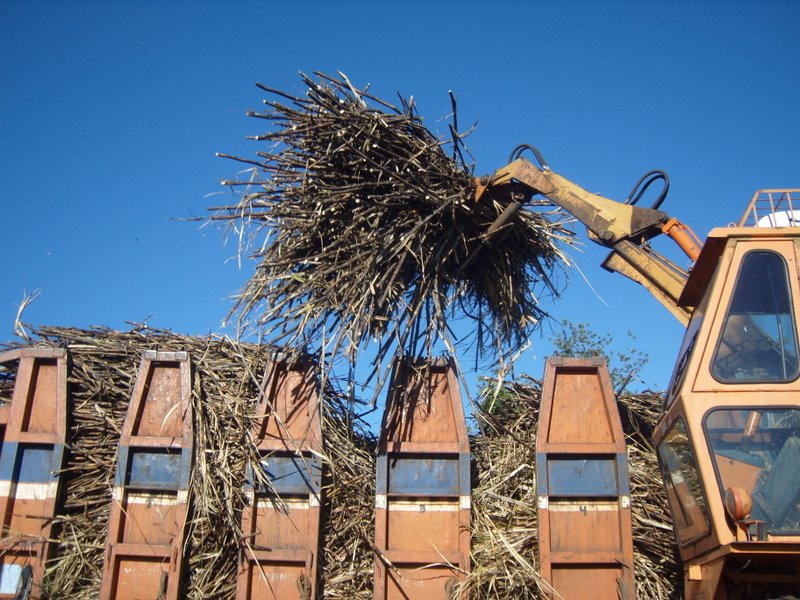 6. Transporte
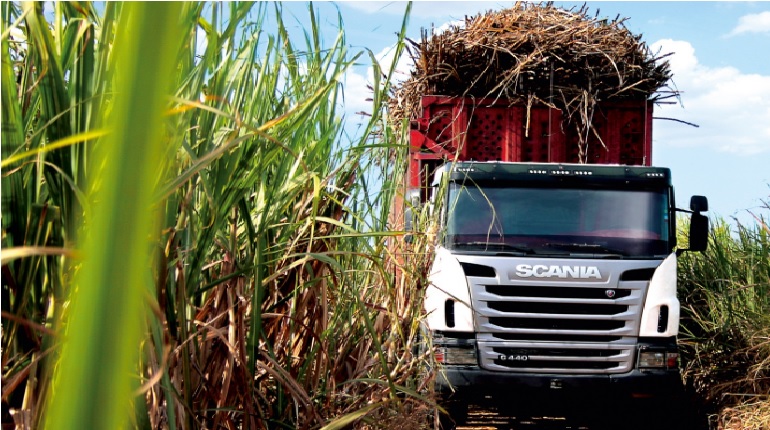 E o trabalhador?
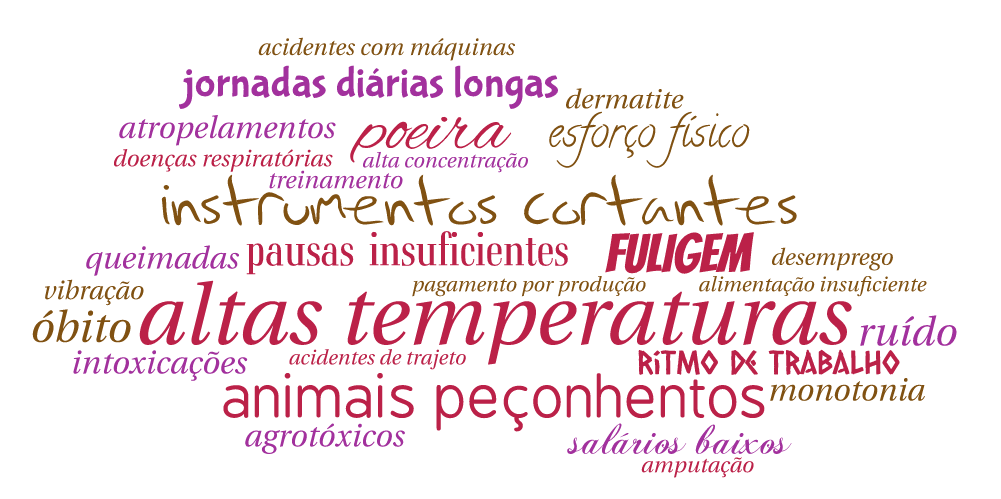 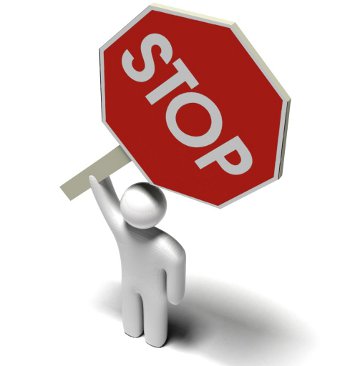 Cana de açúcar: desenvolvimento econômico x (re)produtor de vulnerabilidades
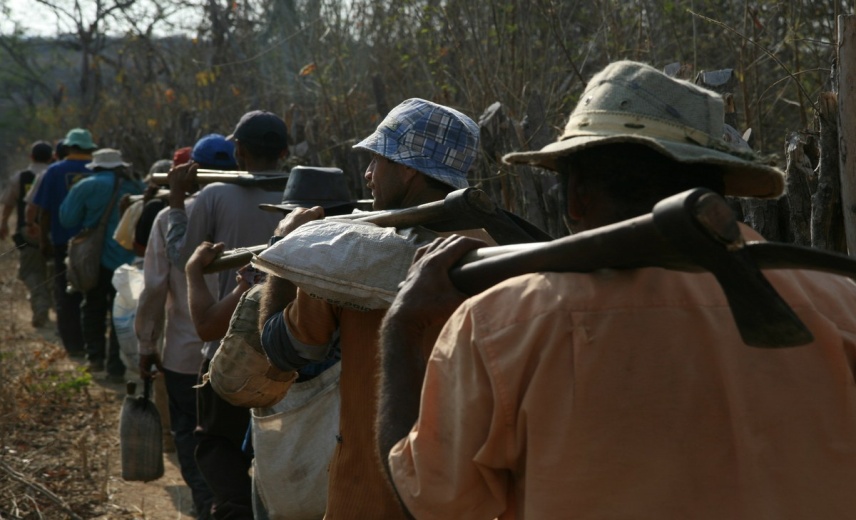 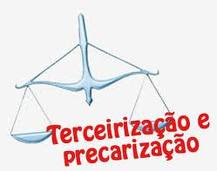 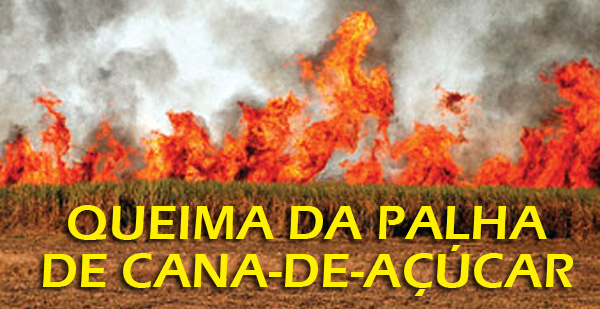 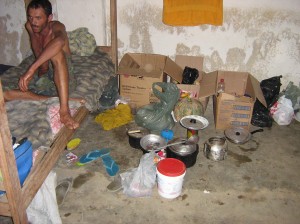 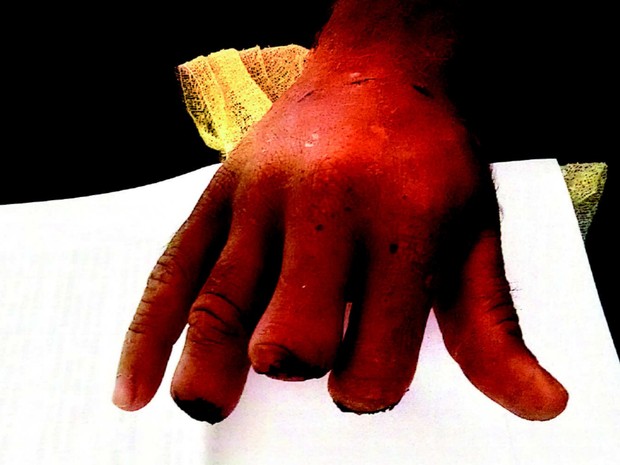 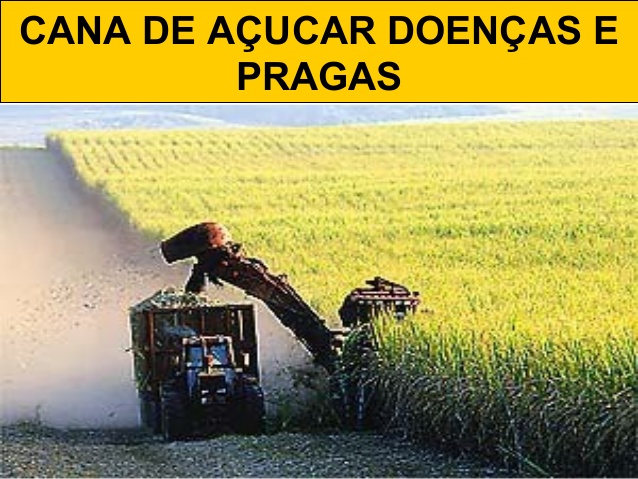 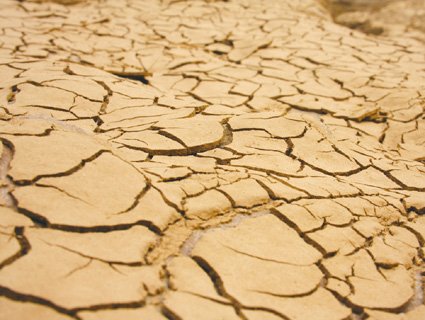 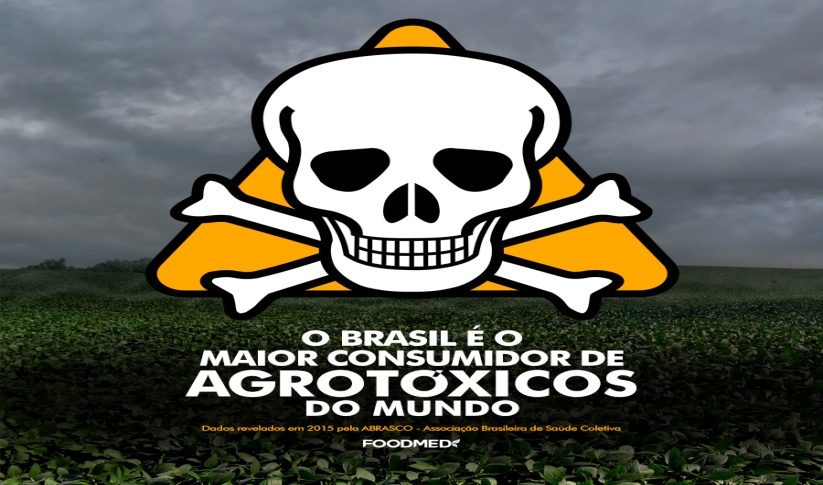 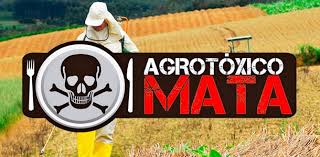 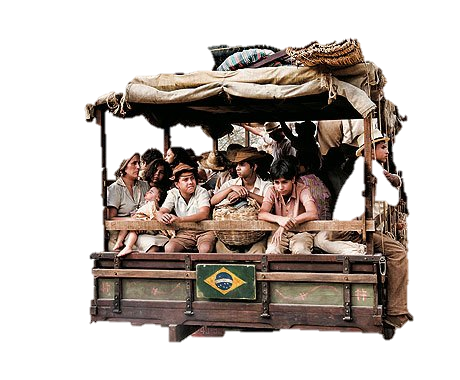 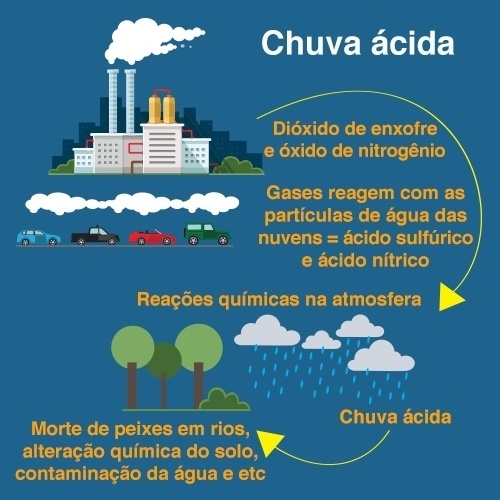 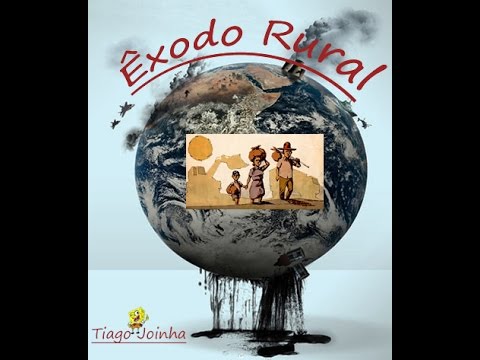